Fracture Fest 2023Nicola Ward & Denise MacKenzie
Case Studies
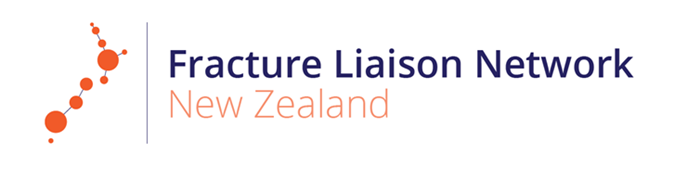 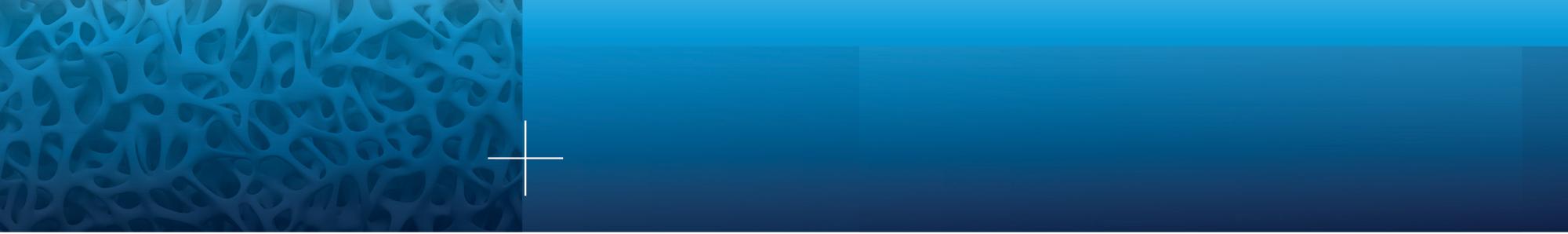 Background
BOP FLS since 1st July 2022 assessed 164 patients with vertebral fractures meeting our criteria.

Plenty to choose from 

Look at two case studies
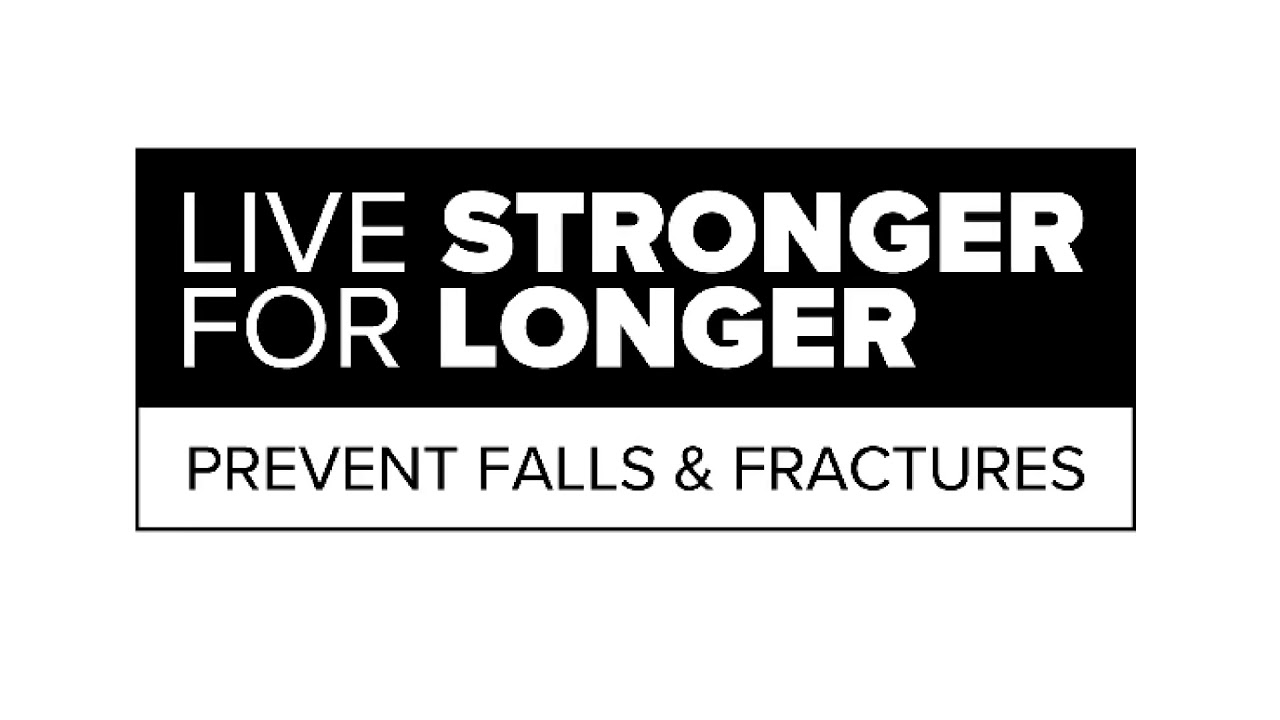 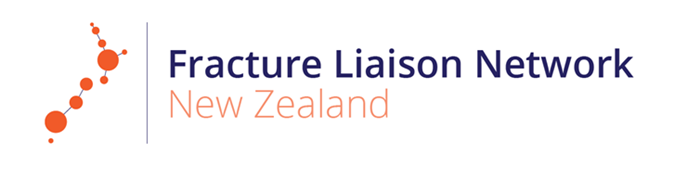 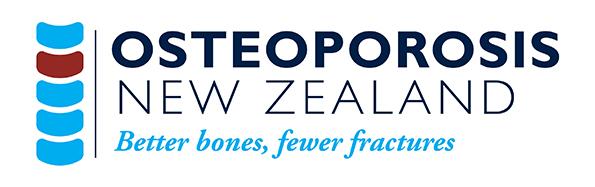 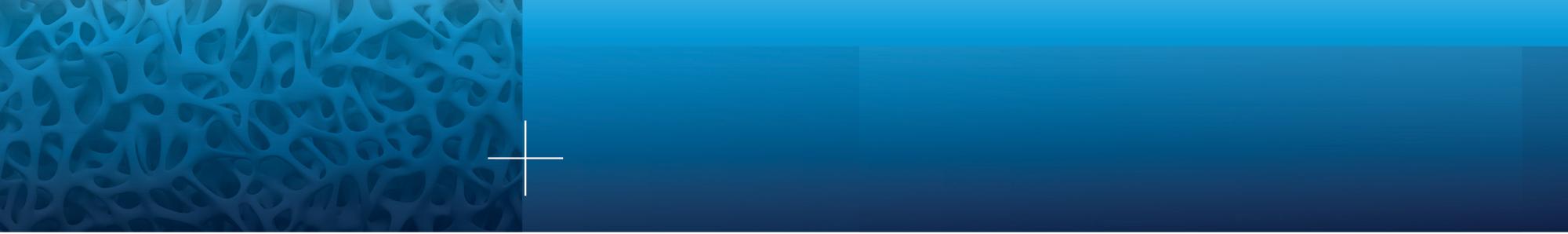 Vertebra anatomy
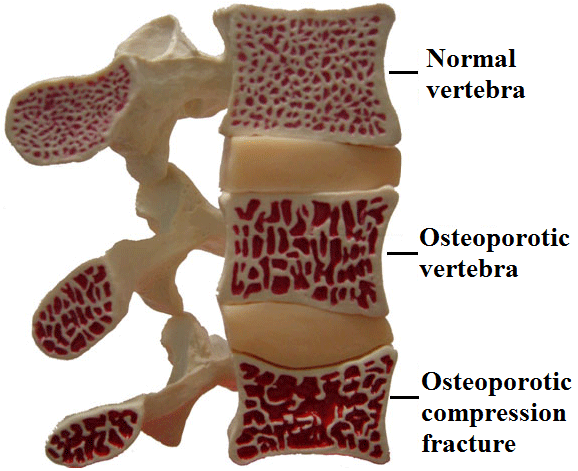 [Speaker Notes: Looke dat this today already]
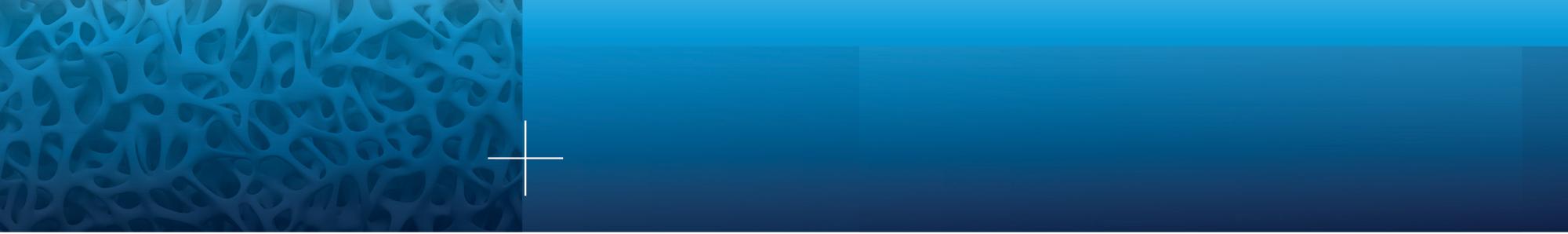 Case Study 1
Admitted to medical ward- Male, Māori, 52yrs, had seizure, c/o back pain, CT Scan showed # T6,T8. 
Previous old # T7, Smoker both cigarettes and cannabis, alcohol abuse. Poor diet. 
(RISK FACTOR AFTER RISK FACTOR)

What did FLS do?
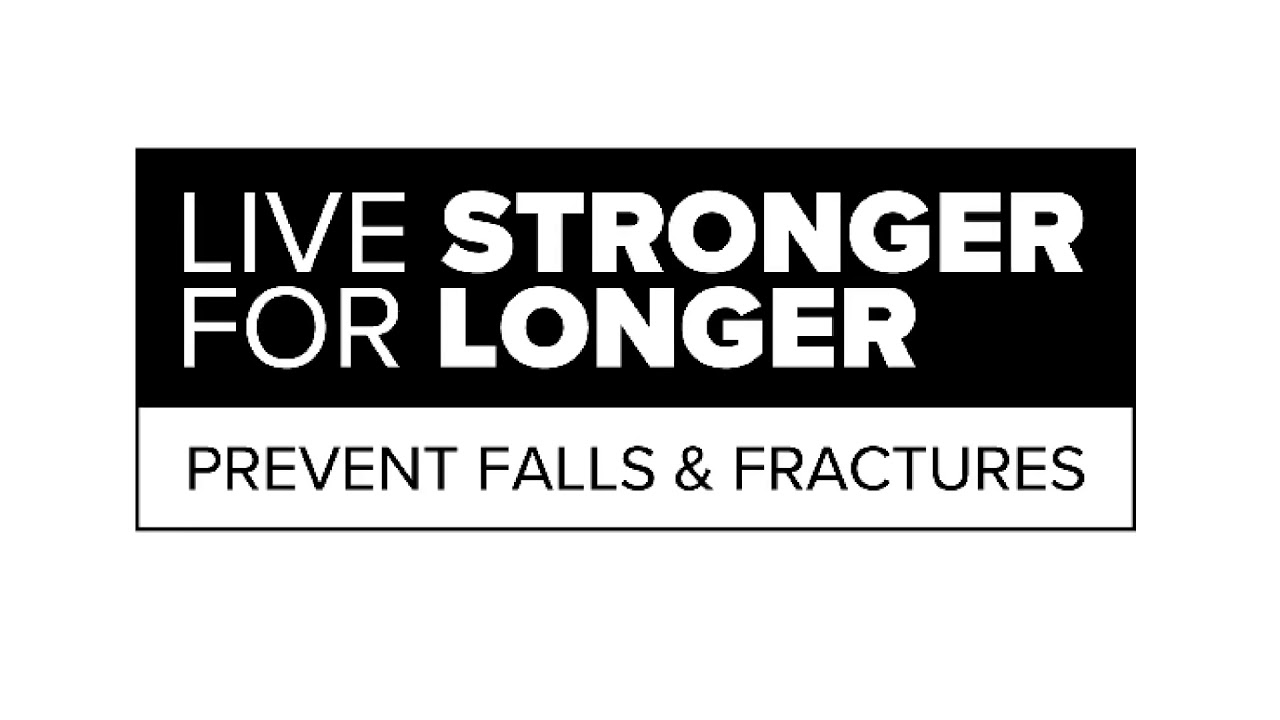 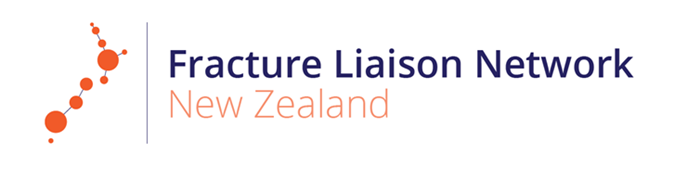 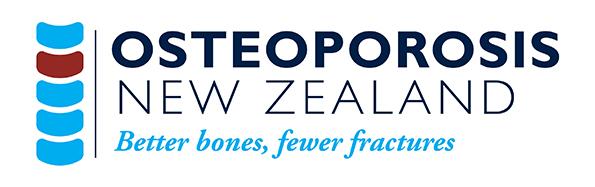 [Speaker Notes: Read out slide
DEXA, Bone Health AX on ward, GP liaison]
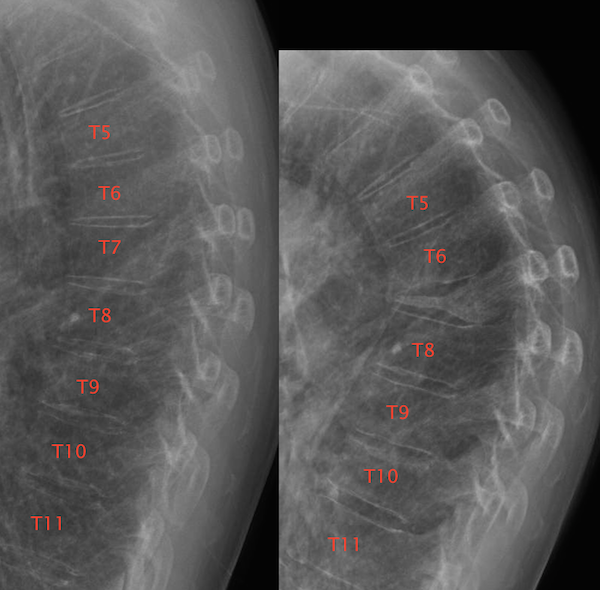 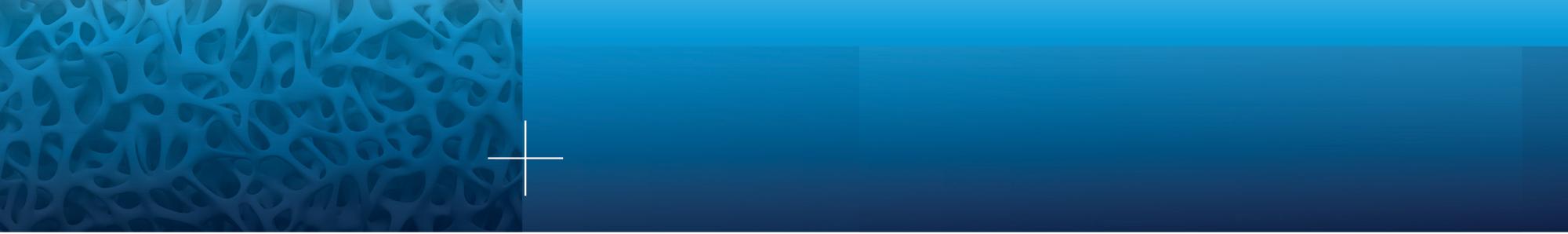 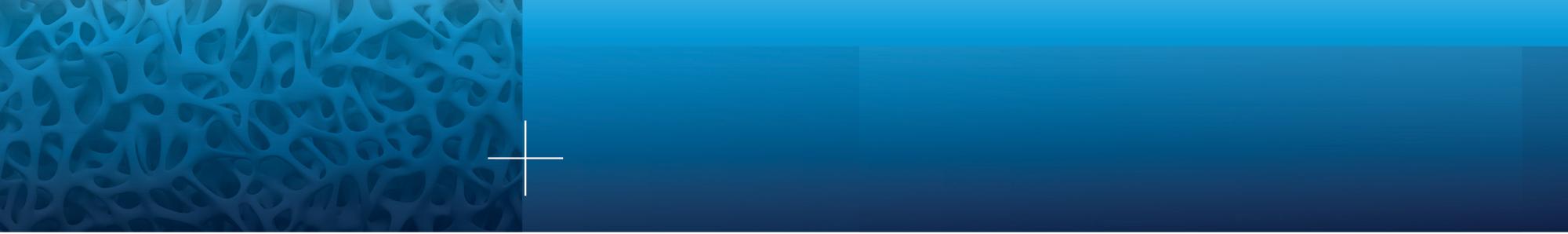 Case Study 1
Liaised with GP and patient agreeable to DXA scan 
T-score -3.3 in spine 
Advised treat with IV Zoledronate, Vit D and calcium tabs 
Aware patient could not fund this cost 
Discussions with GP and gave to patient for free  

Pre- FFR/FLS funding – no follow-up ? If had 3 infusions.
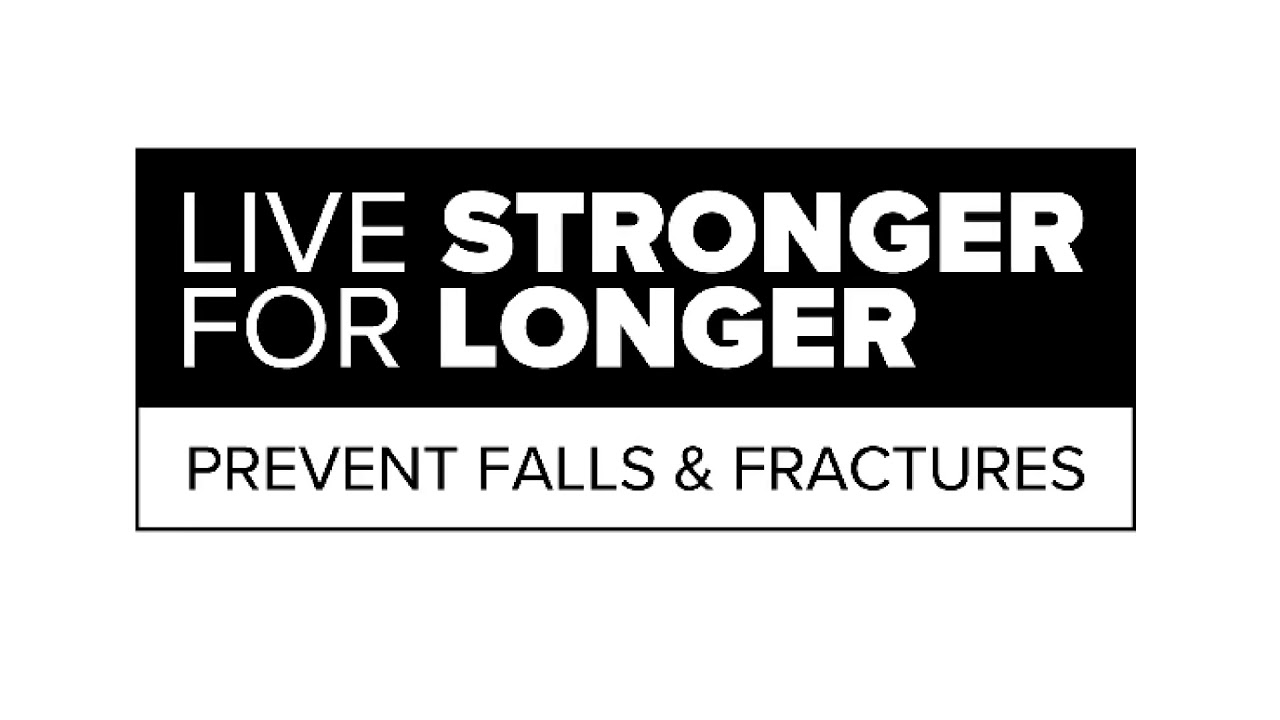 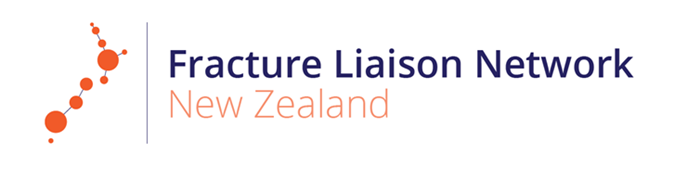 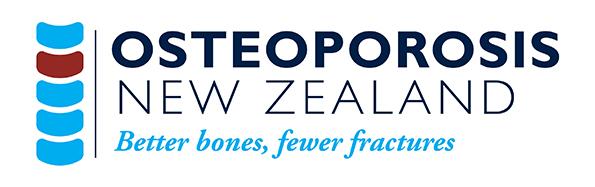 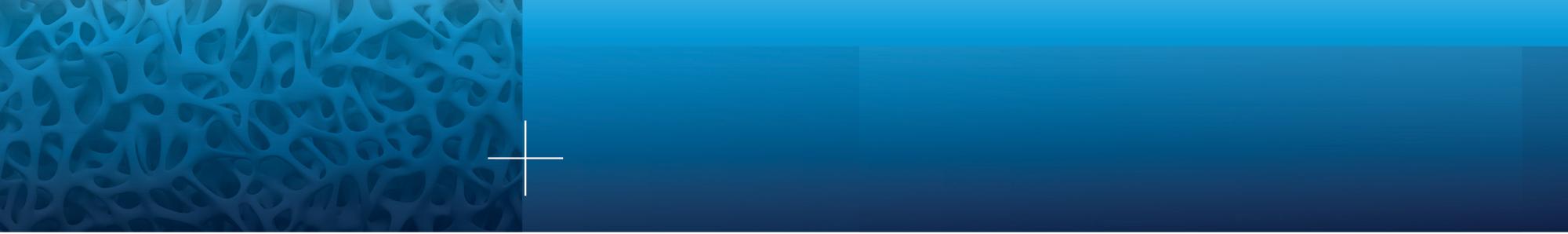 Osteoporosis of Vertebra
Two case Studies

Two different outcomes

Points to think about:

What significance does the information in the DXA report have?

How prescriptive does FLS need to be to be effective?
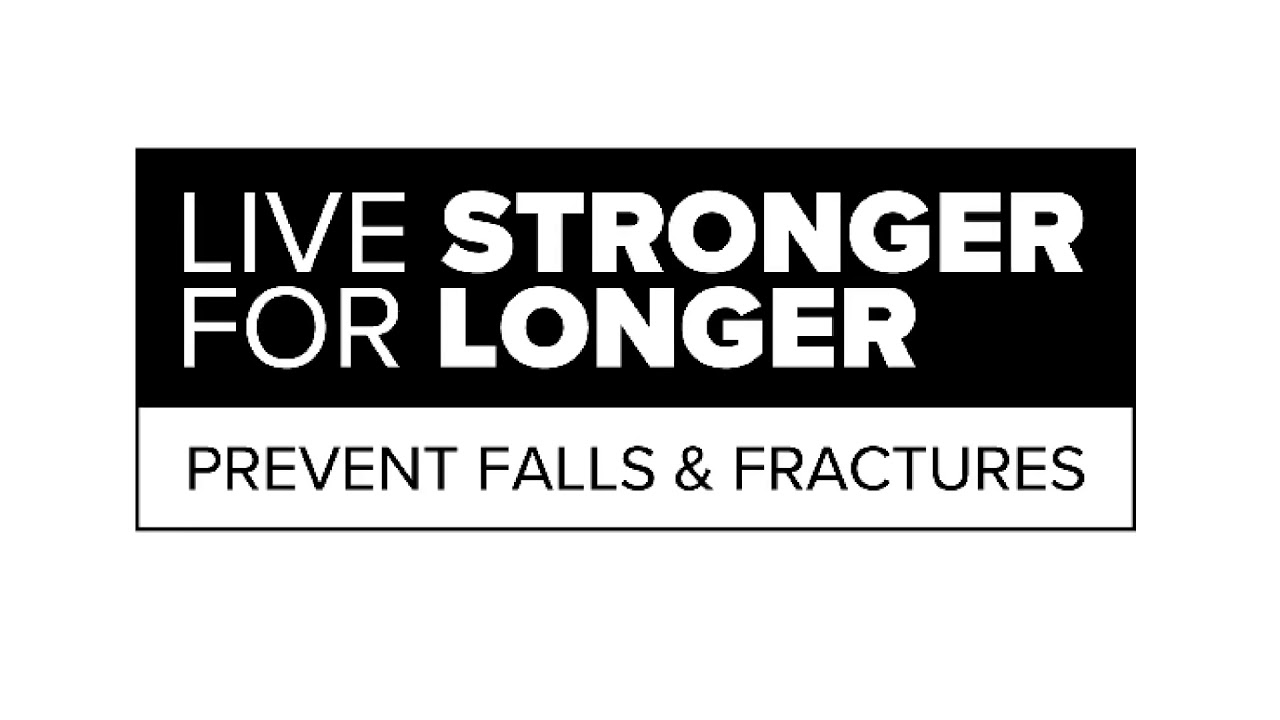 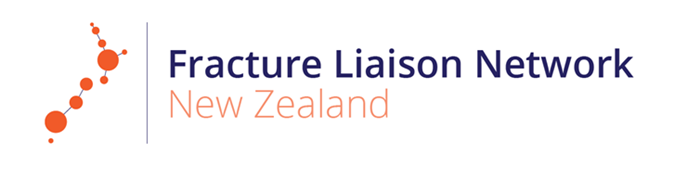 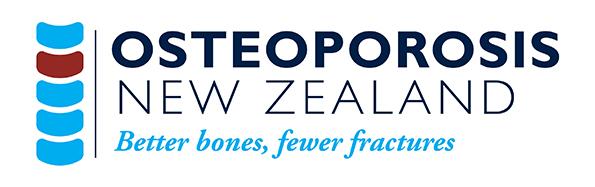 [Speaker Notes: Barriers to treatment   DEXA results -> variation in recommendations from reporting entity -> is there a way to standardize this?
Patient beliefs, GP beliefs and experiences and knowledge]
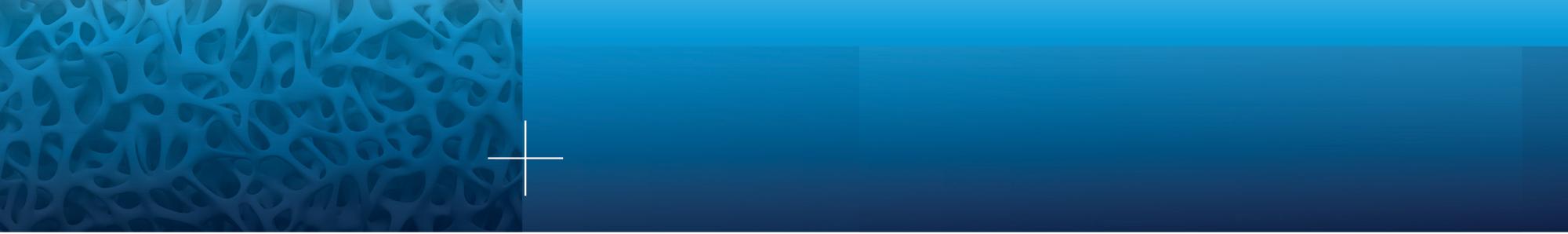 Patient 1 Rachel
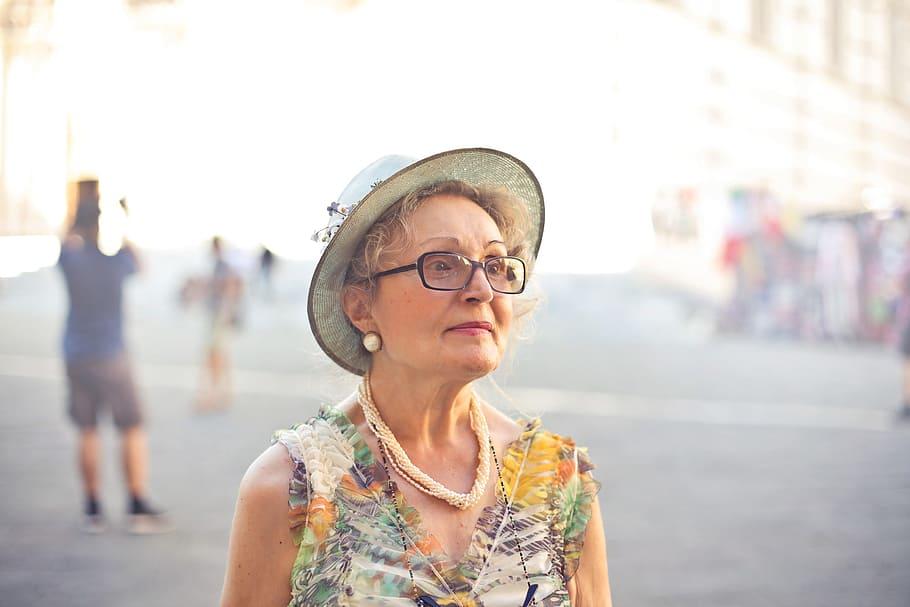 Rachel

60 year old female

Well women's check and GP suggested DEXA

No Risk Factors for Osteoporosis

No Falls or Fractures

BMI 27.7
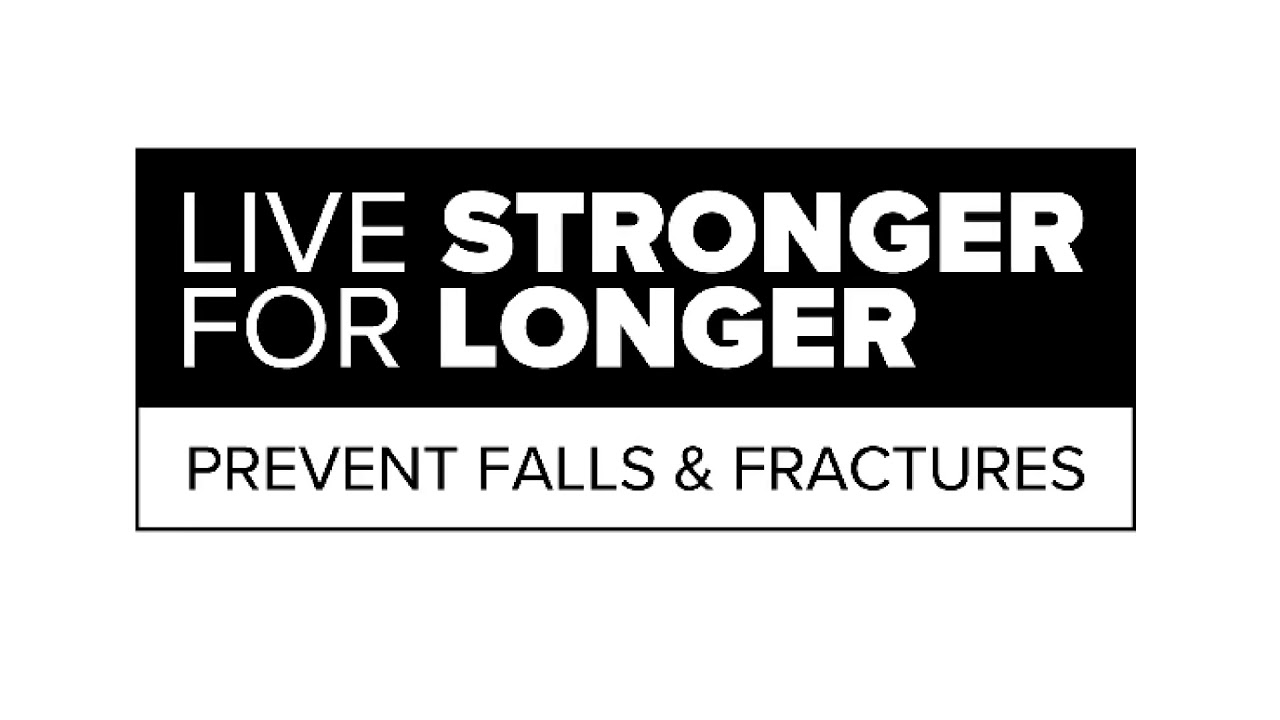 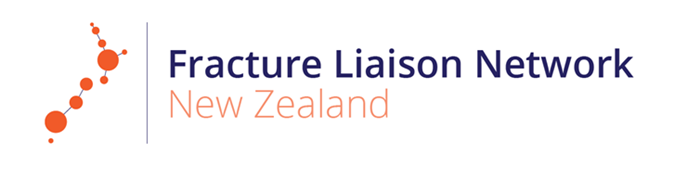 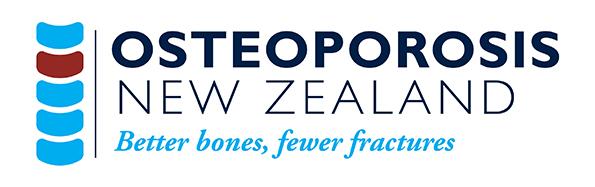 [Speaker Notes: Menopause age 55 years	1 of 4 half sisters had osteoporosis  BMI 27.7
Non smoker  Minimal ETOH  Mildly overweight  Sedentary job   No parental history of hip #]
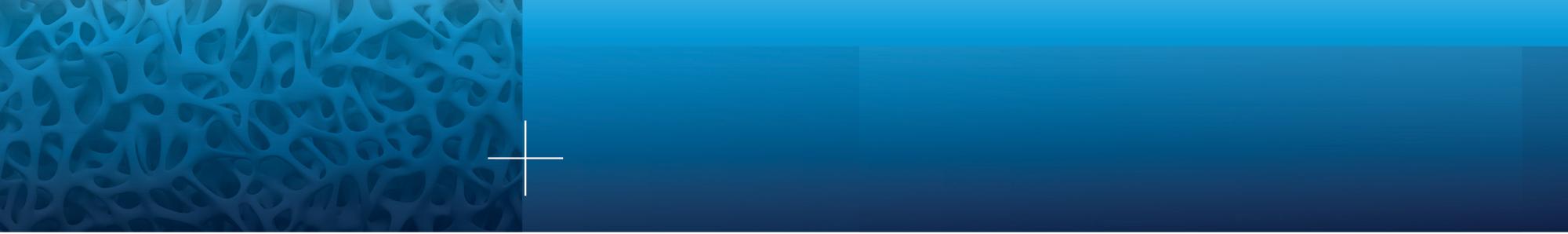 BMD Results - What should we do?
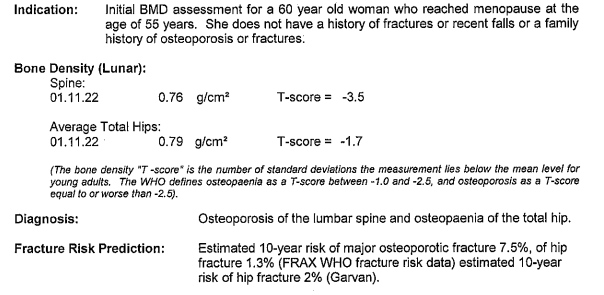 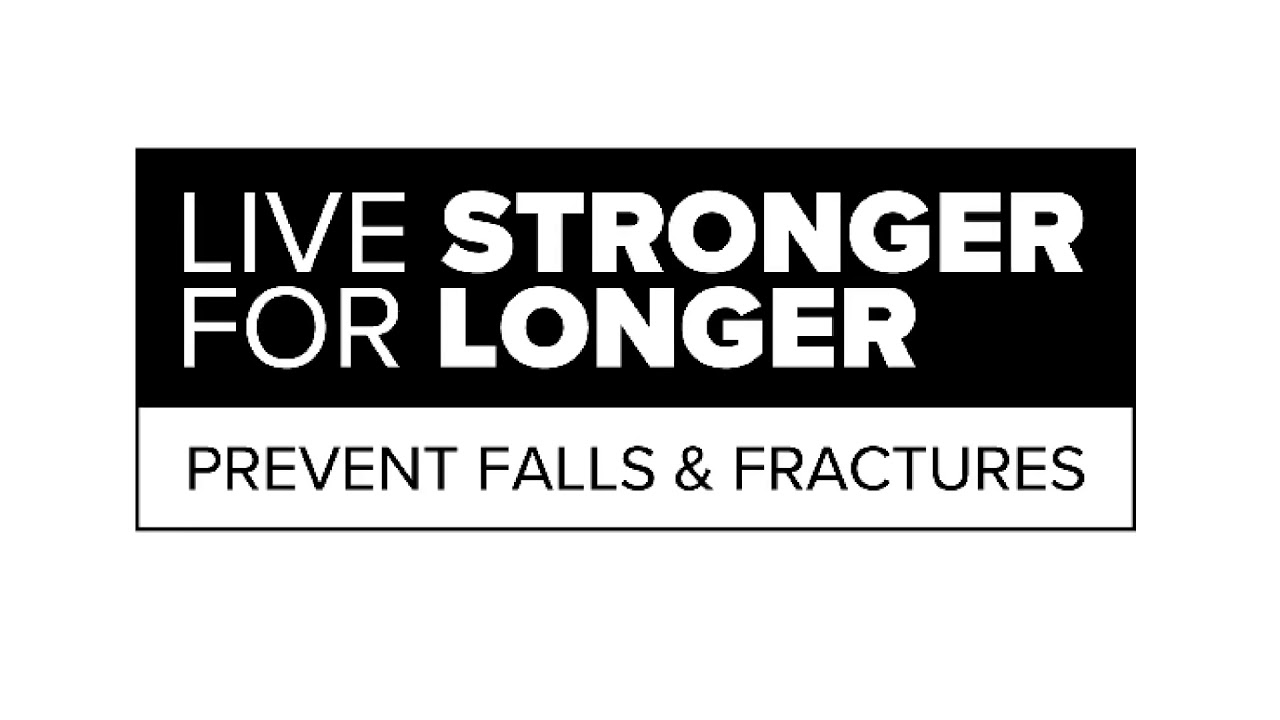 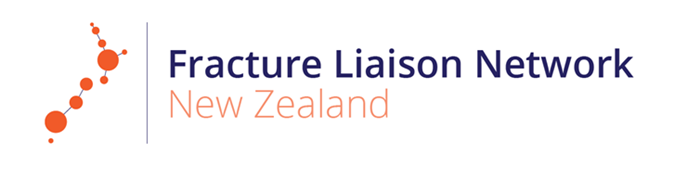 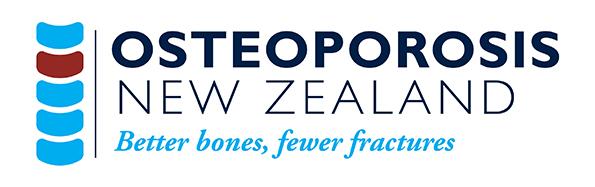 [Speaker Notes: Screening bloods all normal
Why wouldn’t I have treatment 
Why would i wait to have a fracture]
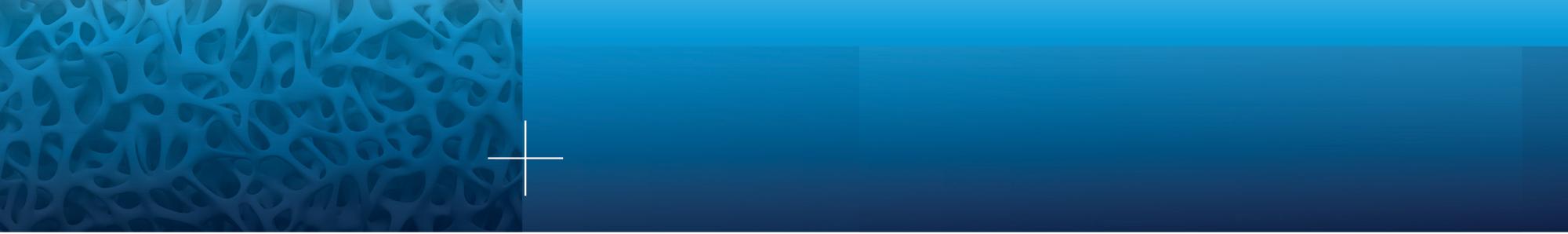 Disbelief
Rachel was shocked at outcome and didn't believe the results

GP discussed with DXA provider who offered another scan on different scanner with different technician for free

Results were the same!
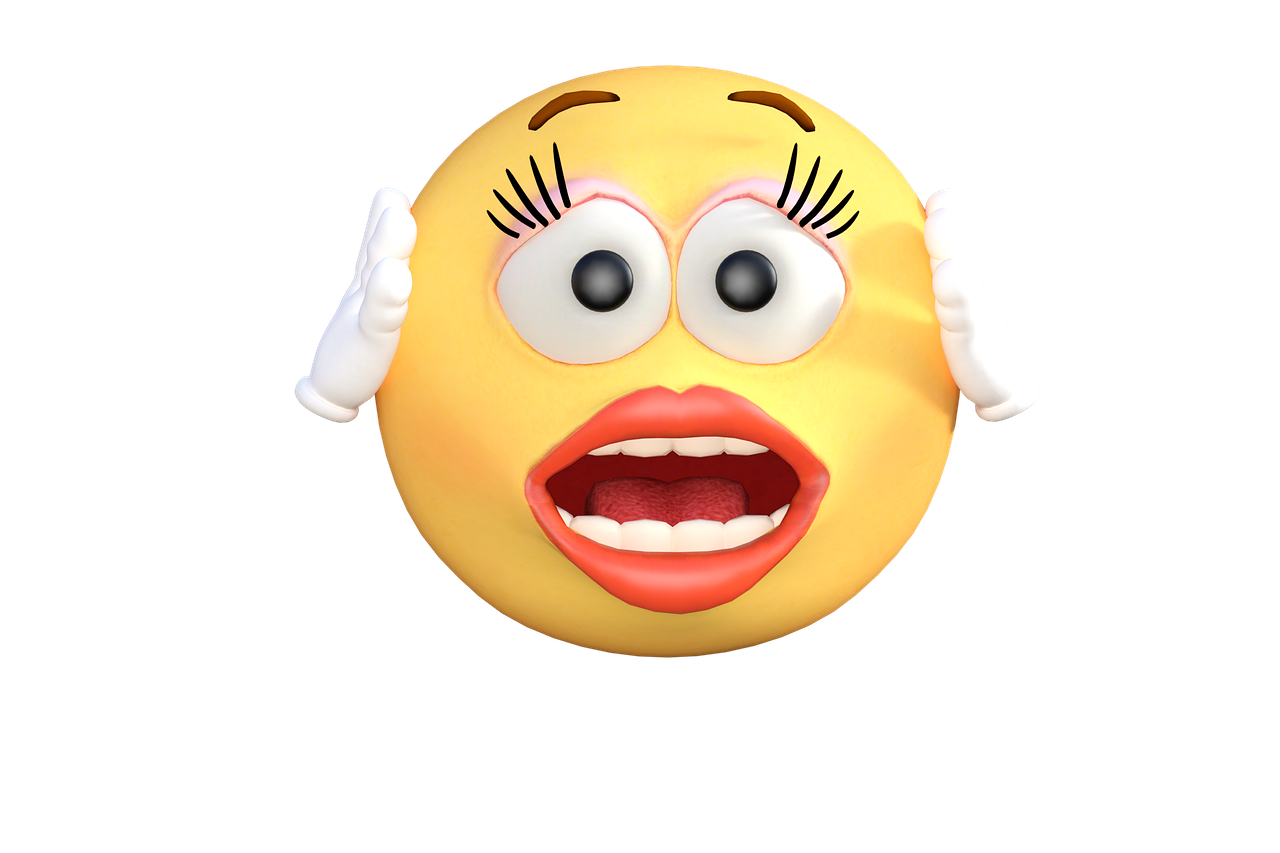 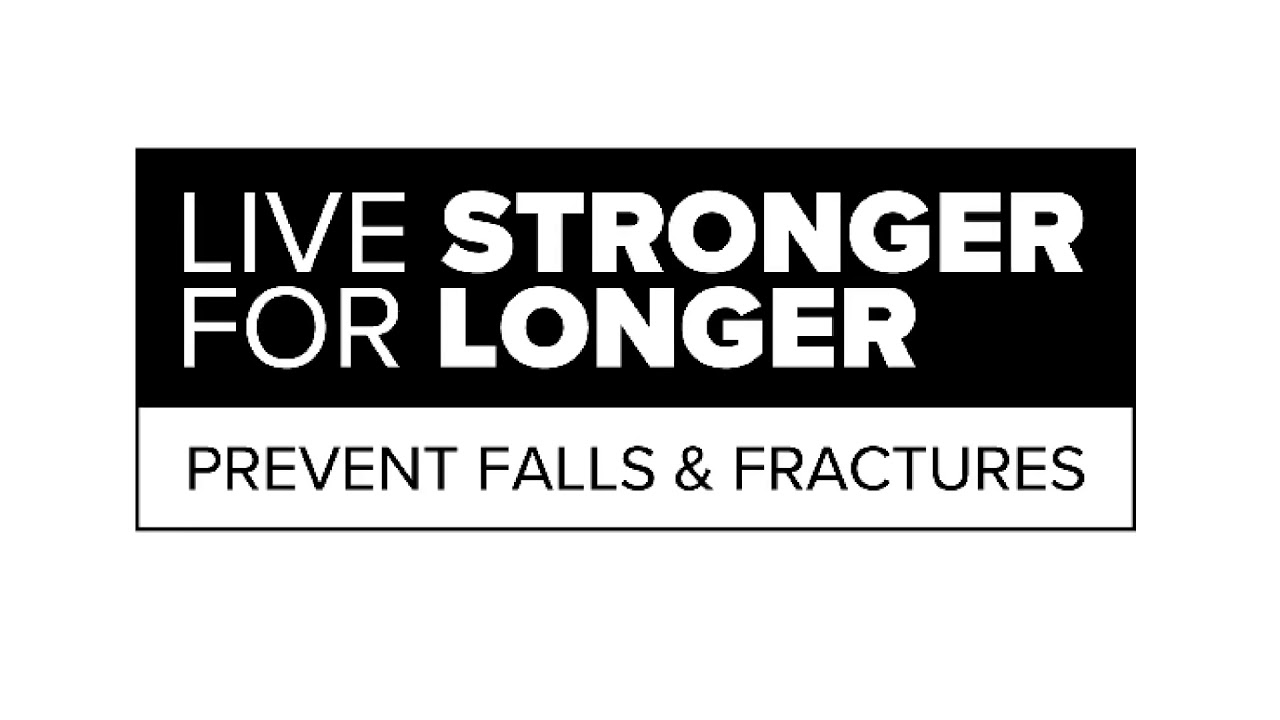 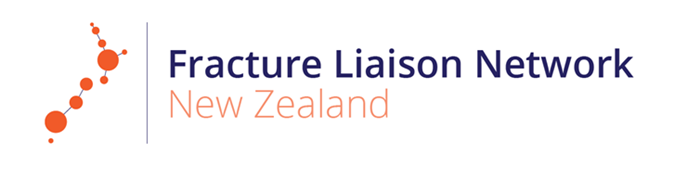 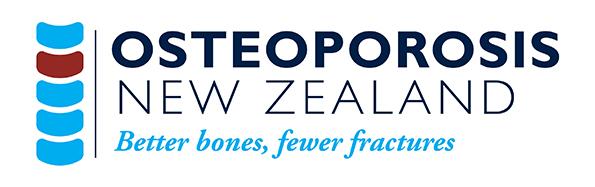 DXA Report Recommendation
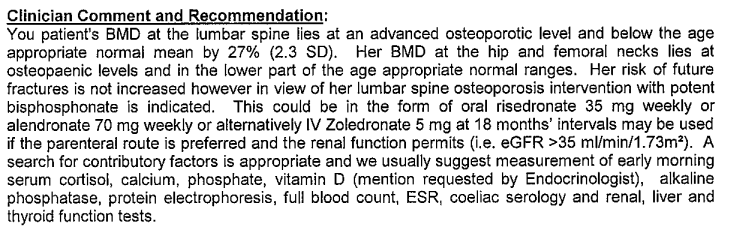 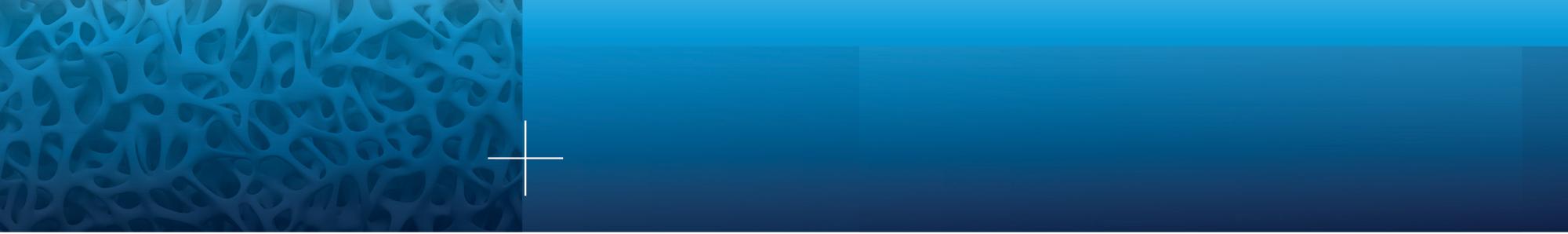 Case Study 2
59yrs old female, full time early childhood teacher.
Lifted her mothers wheelchair into the car. Immediate back pain.
ED review Xray showed L1 compression fracture
Epilepsy on Tegretol. 
FLS case found 

What did FLS do? 
Telephone consult- several 
DEXA
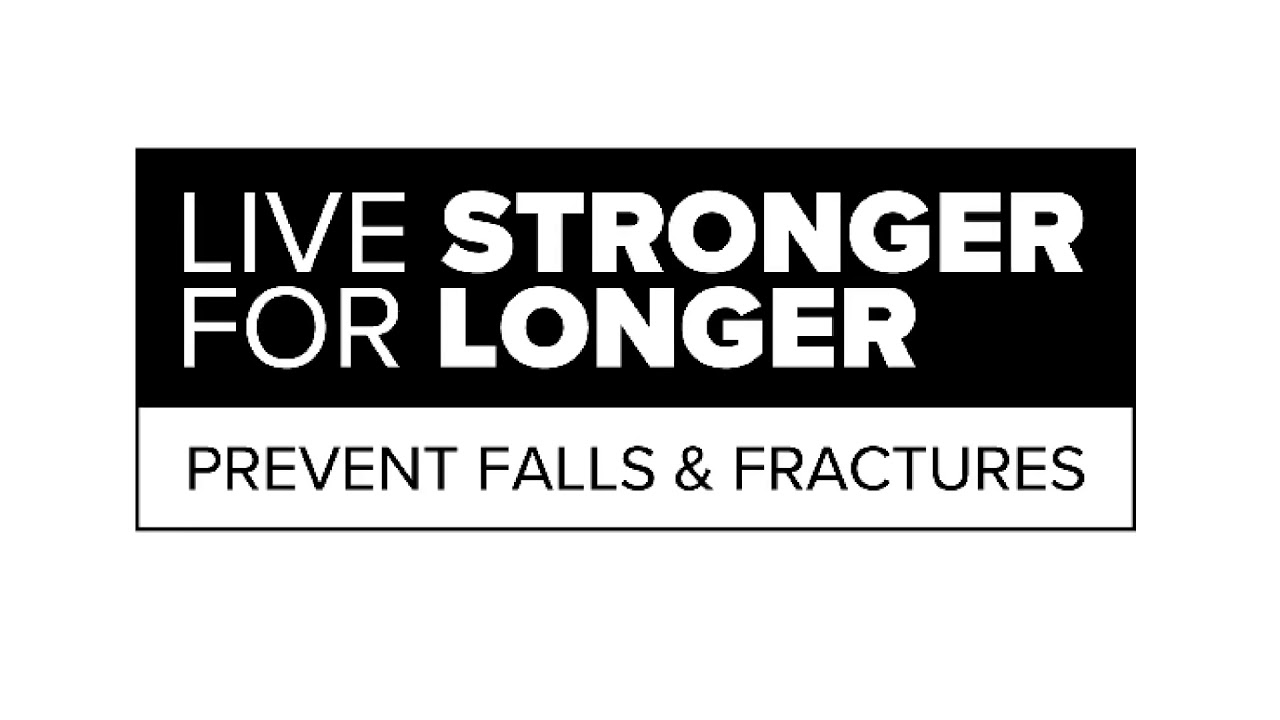 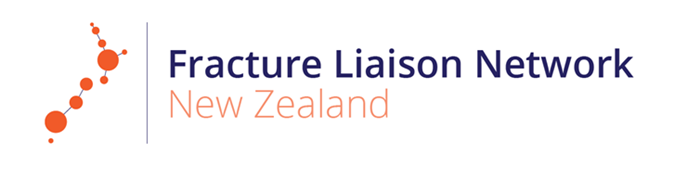 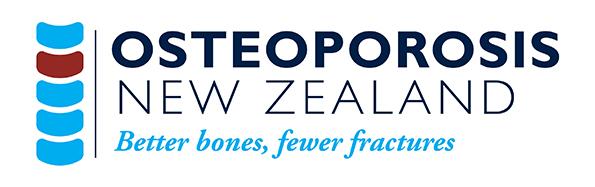 Bisphosphonates are considered first line drug therapy for Osteoporosis, and we have: [inserted if Alendronate/Risedronate/Zoledronate(bisphosphonates) are ticked]
□	Commenced this patient on Alendronate 70mg/weekly Orally: Suggested treatment duration of ~ 5years followed by a drug holiday of 1-2 years 
□	Recommended this patient to follow up with you to discuss and commence treatment such as Alendronate 70mg/weekly Orally: Suggested treatment duration of ~ 5years followed by a drug holiday of 1-2 years [inserted if Alendronate ticked….there will different versions for Risedronate and Zoledronate]
□	Creatinine Clearance (Cockroft Gault) _[insert] _ml/min Creatinine Clearance is recommended to be ≥35mL/min.
□	 Please check serum P1NP after 6 months of treatment check absorption/compliance. 
If greater than 35ug/l this suggests either an absorption or adherence problem. A treatment review is indicated, and consideration given to a switch to IV Zoledronate is recommended (unless there are contraindications).
□	We have discussed treatment options and have provided the patient with verbal and written information on the medication, detailing the benefits, side effects and method of administration.
□	Next DXA is due……………[Free Txt]……………………………………………..
□	A copy of this treatment plan has been sent to the patient for their records. [Part of base template(bisphosphonates) but only boxes ticked will show up in final document]
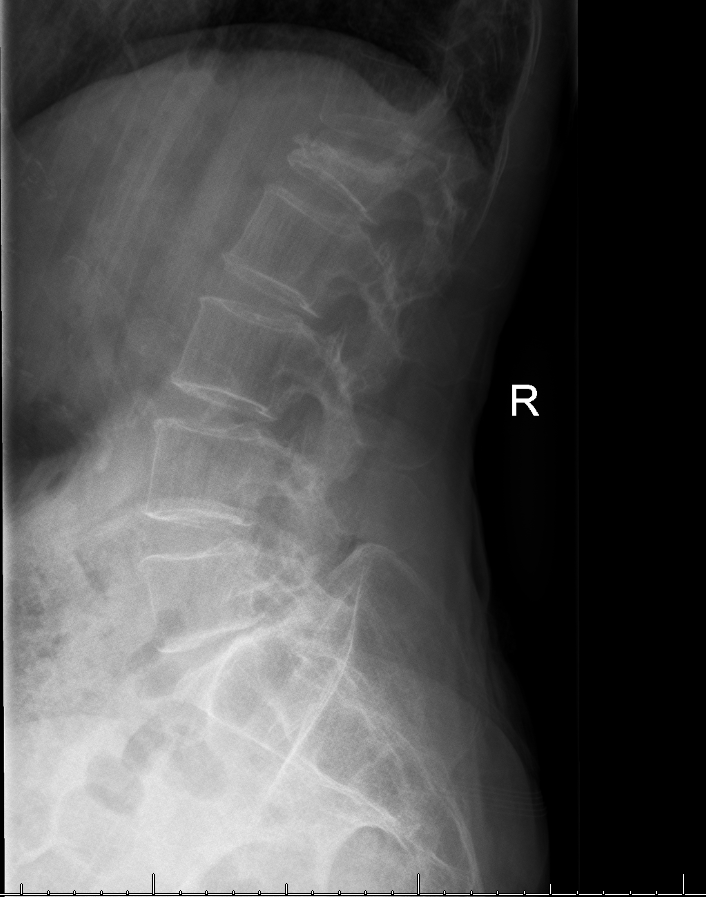 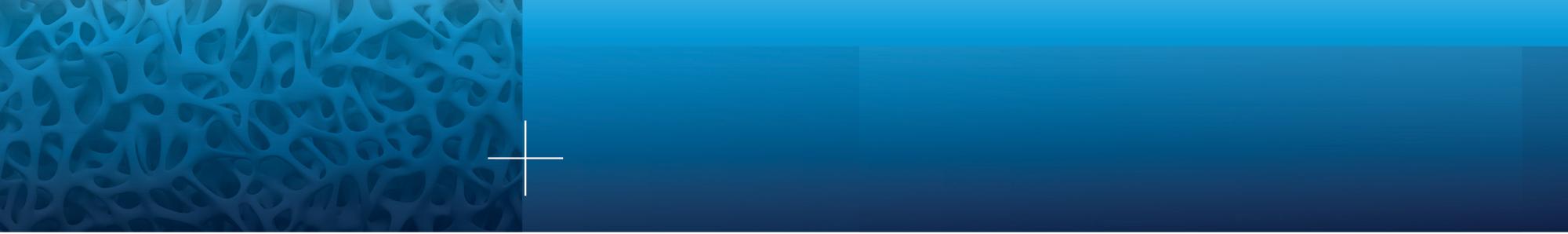 Case Study 2
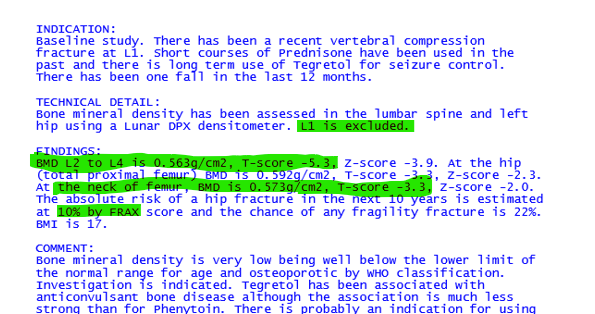 T-score -5.3 on average! in spine
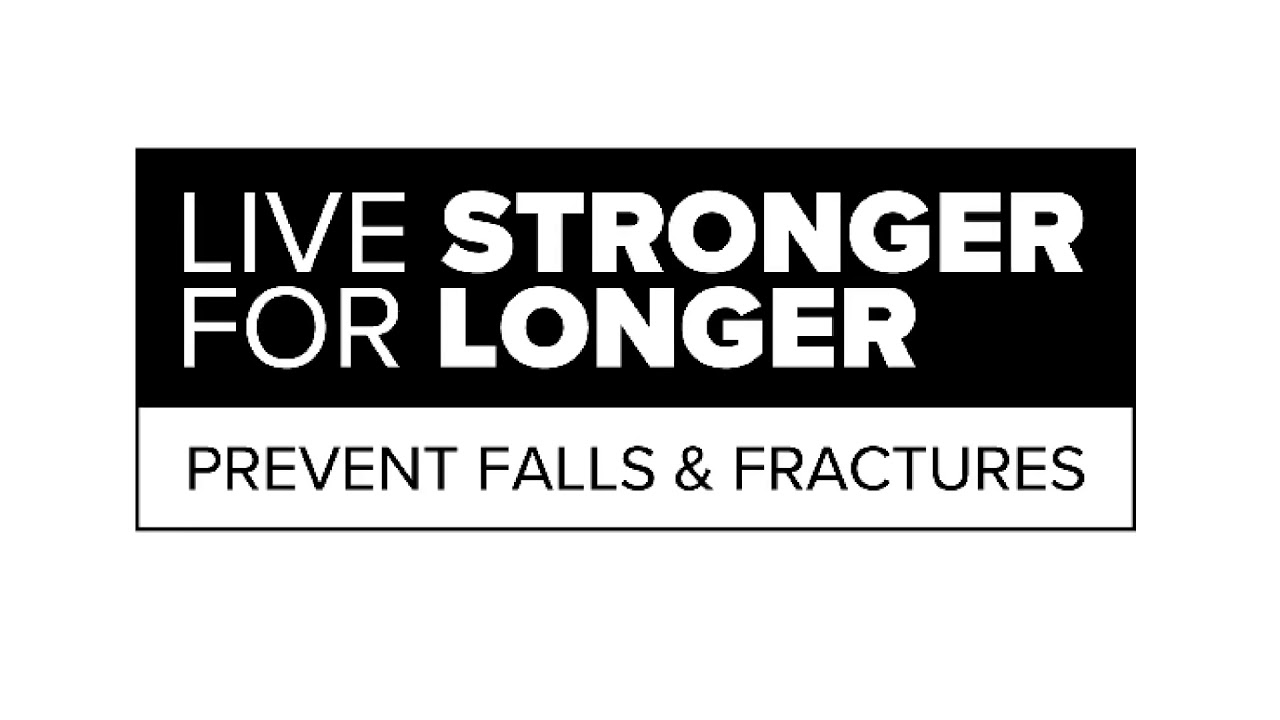 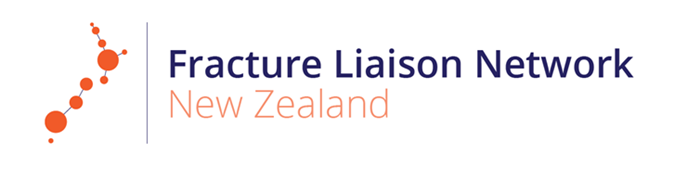 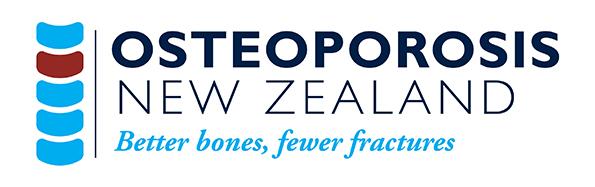 [Speaker Notes: Lowest BMD we had at the time]
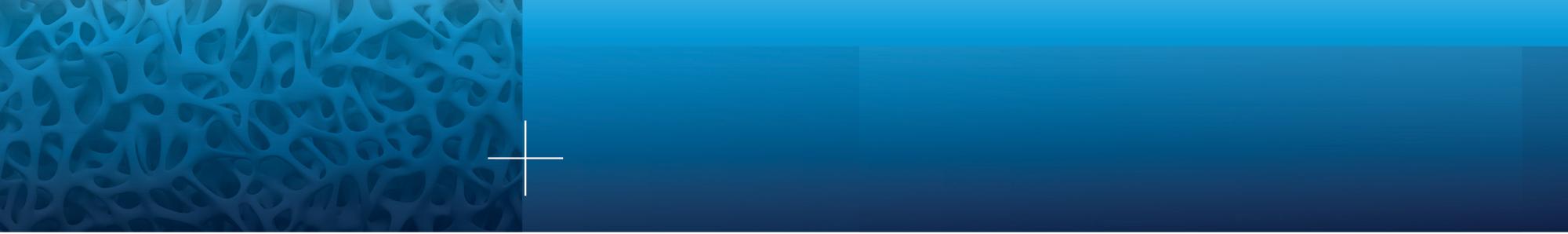 Case Study 2
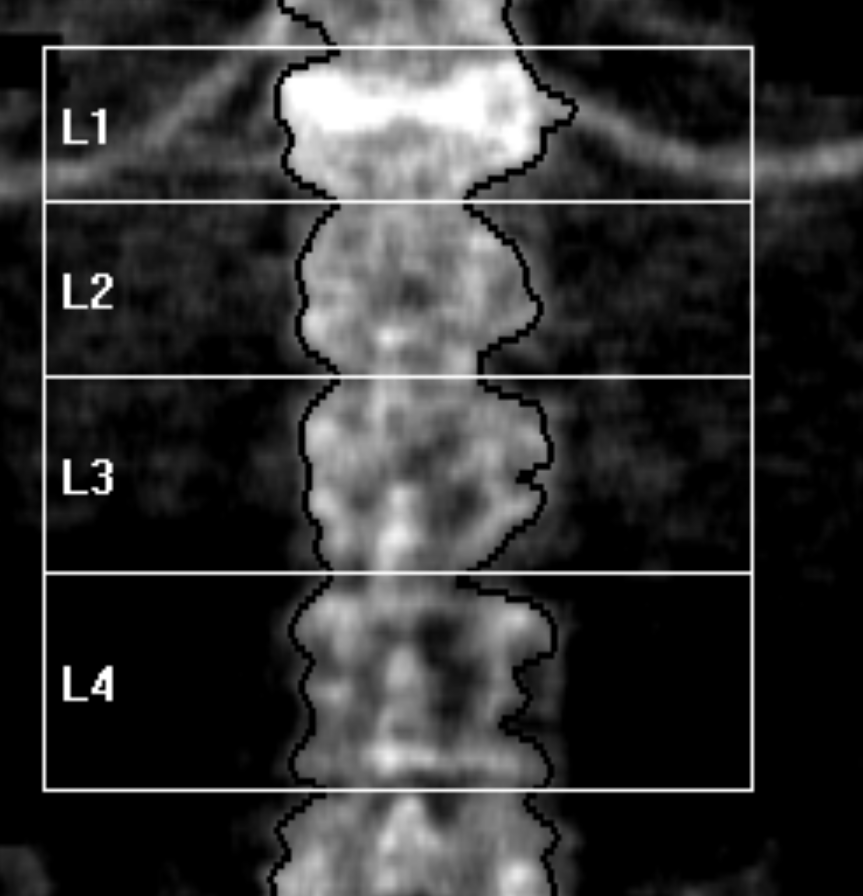 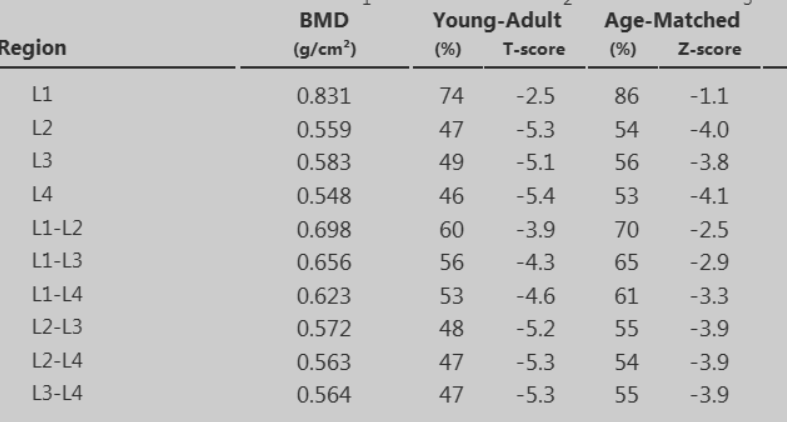 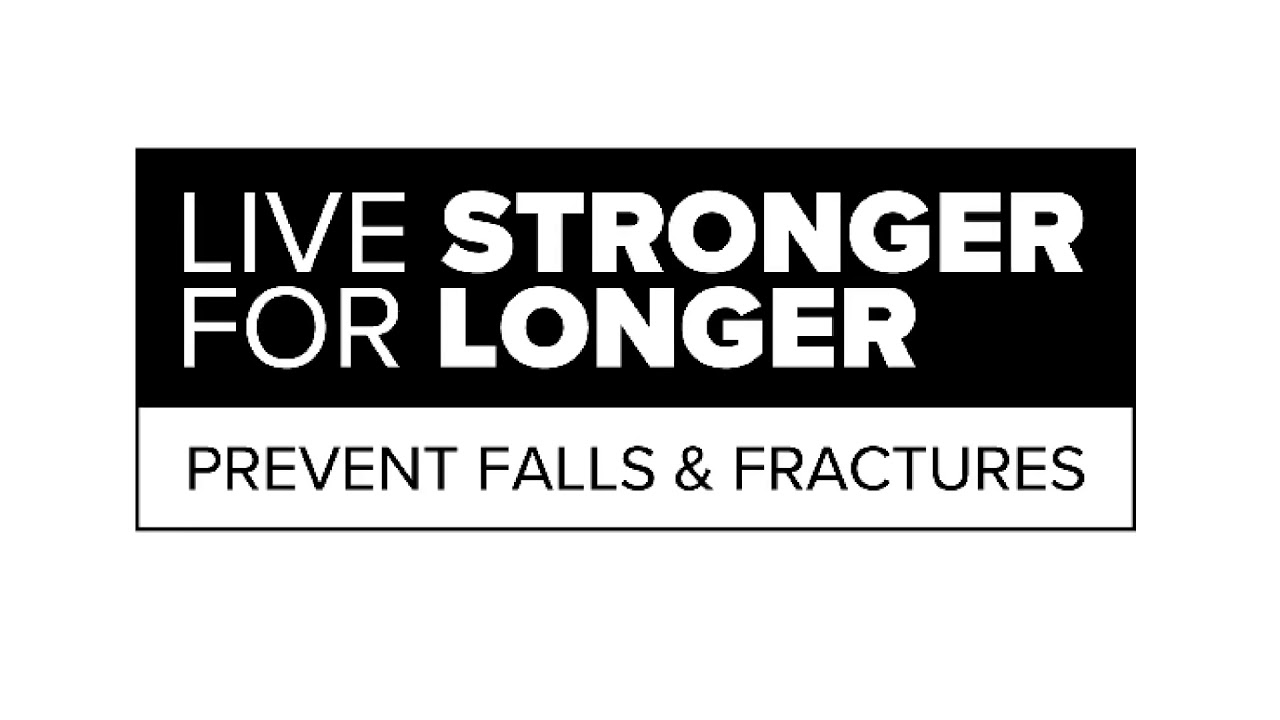 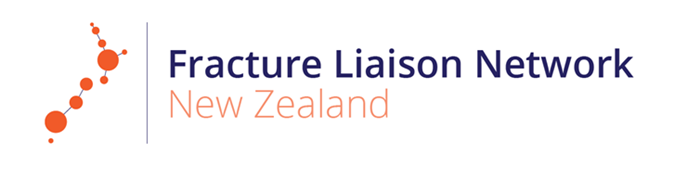 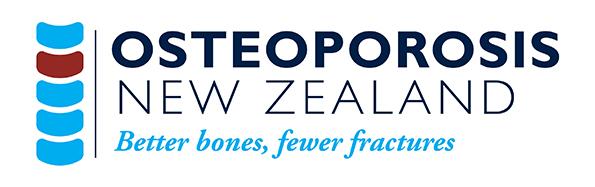 Bisphosphonates are considered first line drug therapy for Osteoporosis, and we have: [inserted if Alendronate/Risedronate/Zoledronate(bisphosphonates) are ticked]
□	Commenced this patient on Alendronate 70mg/weekly Orally: Suggested treatment duration of ~ 5years followed by a drug holiday of 1-2 years 
□	Recommended this patient to follow up with you to discuss and commence treatment such as Alendronate 70mg/weekly Orally: Suggested treatment duration of ~ 5years followed by a drug holiday of 1-2 years [inserted if Alendronate ticked….there will different versions for Risedronate and Zoledronate]
□	Creatinine Clearance (Cockroft Gault) _[insert] _ml/min Creatinine Clearance is recommended to be ≥35mL/min.
□	 Please check serum P1NP after 6 months of treatment check absorption/compliance. 
If greater than 35ug/l this suggests either an absorption or adherence problem. A treatment review is indicated, and consideration given to a switch to IV Zoledronate is recommended (unless there are contraindications).
□	We have discussed treatment options and have provided the patient with verbal and written information on the medication, detailing the benefits, side effects and method of administration.
□	Next DXA is due……………[Free Txt]……………………………………………..
□	A copy of this treatment plan has been sent to the patient for their records. [Part of base template(bisphosphonates) but only boxes ticked will show up in final document]
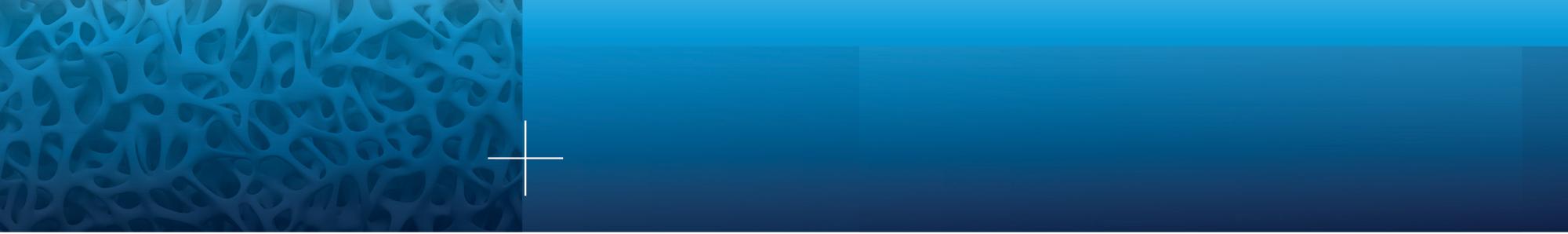 Case Study 2
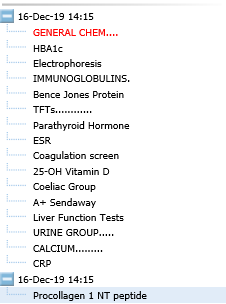 Secondary bloods – nil concerns 
Bone Clinic given age and low BMD


Advised treat with IV Zoledronate annually x3, 
Vit D and calcium tabs
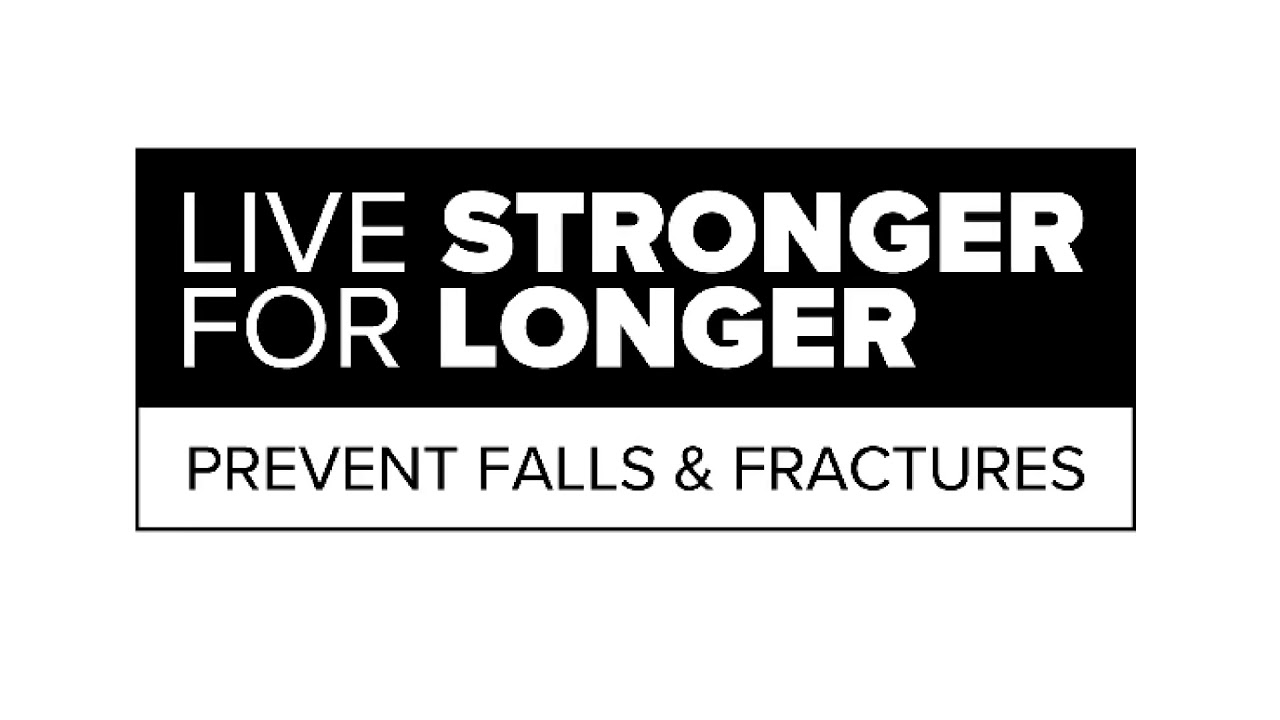 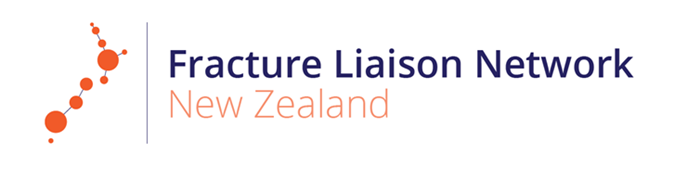 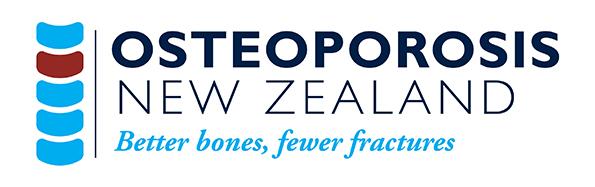 [Speaker Notes: Tell the lady ongoing sad story,   # sternum, cardiothoracic turned down as so osteoporotic, at this point had x2 aclasta.]
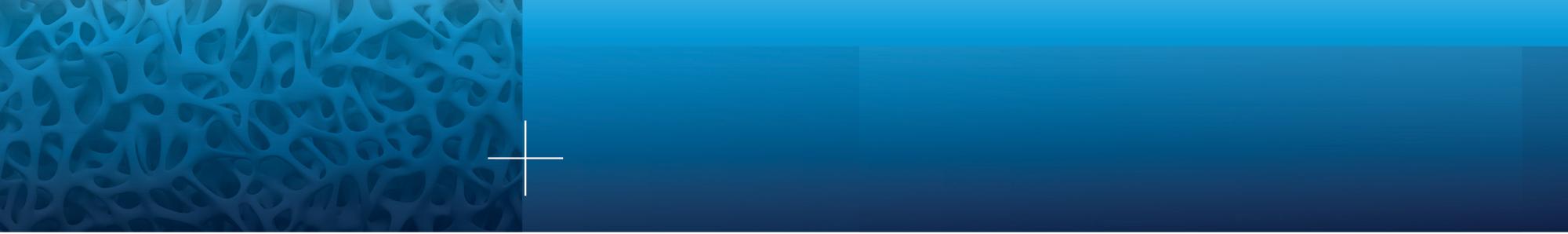 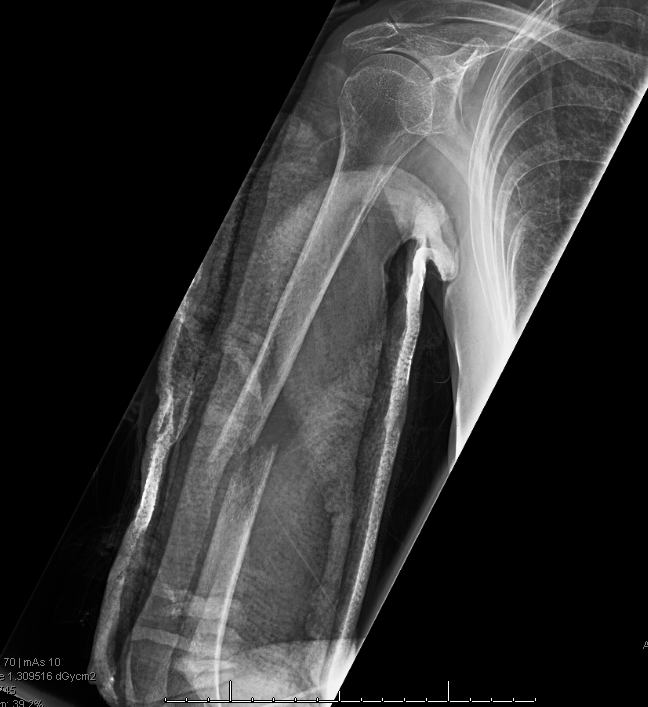 Case Study 2
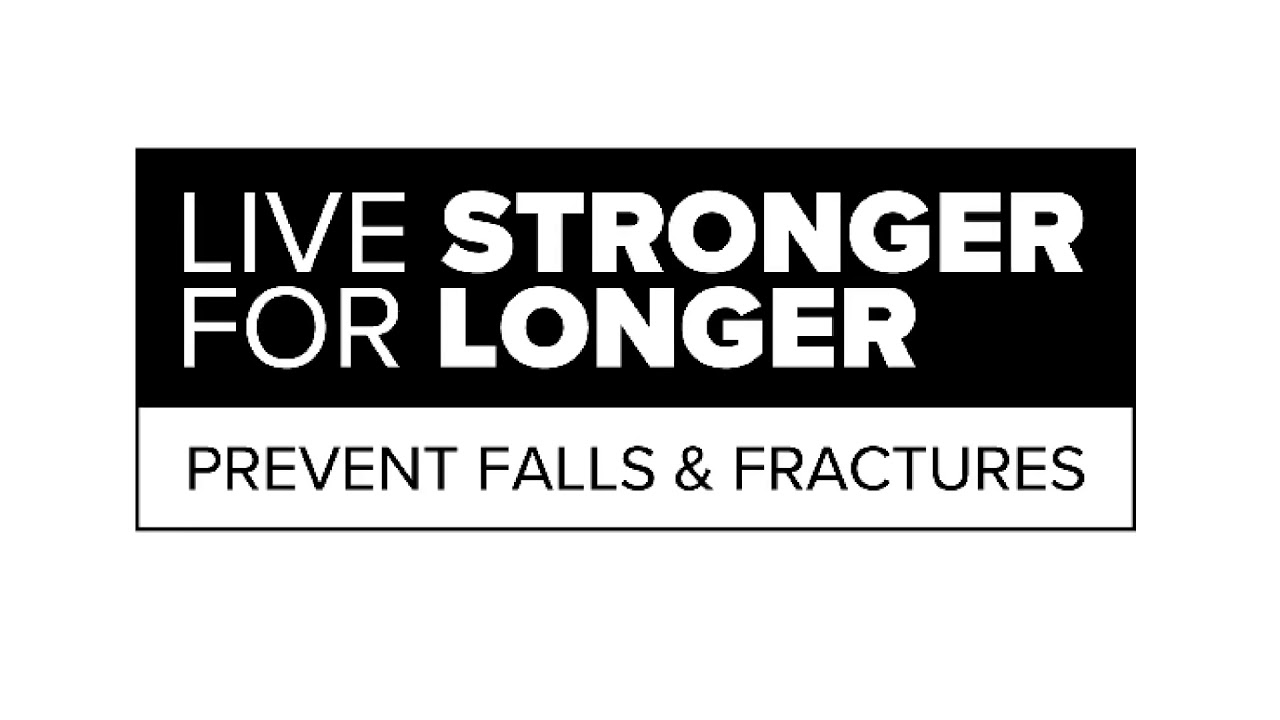 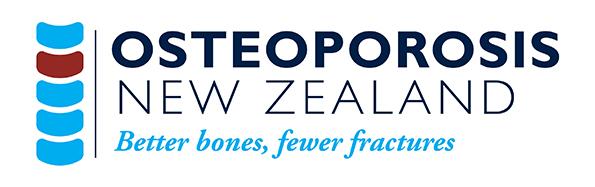 [Speaker Notes: Then a few months later  did this to her arm flicking the duvet over 
Diagnosed with Lymphoma]
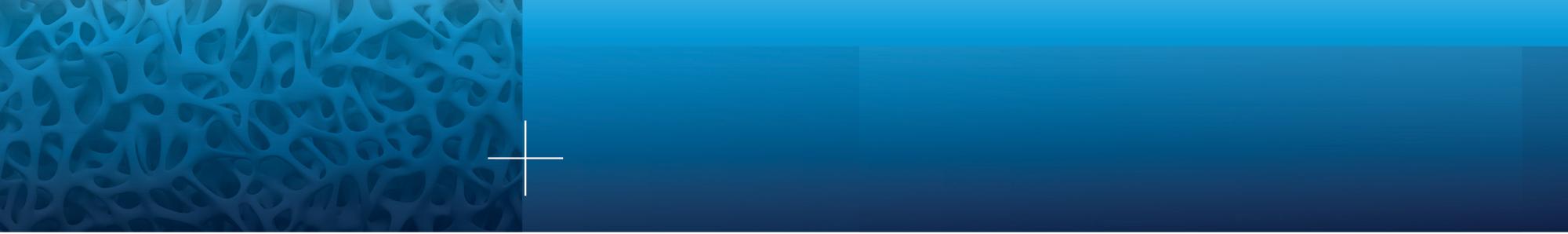 Case Study 2
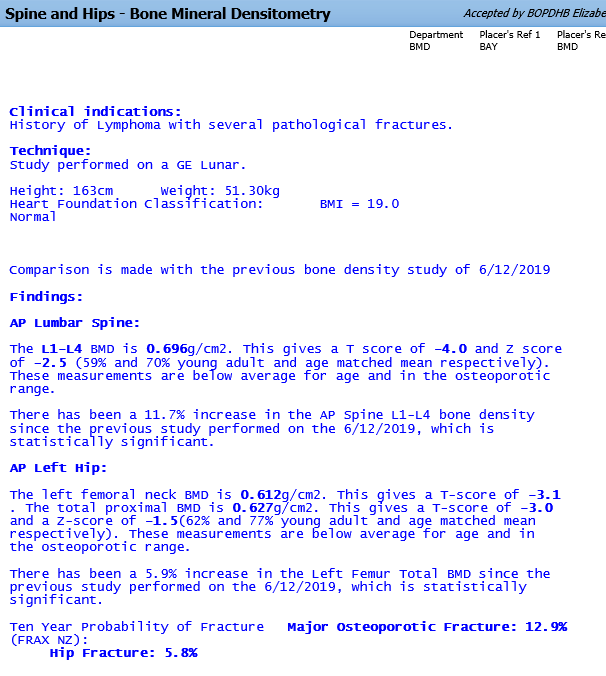 2022 DEXA
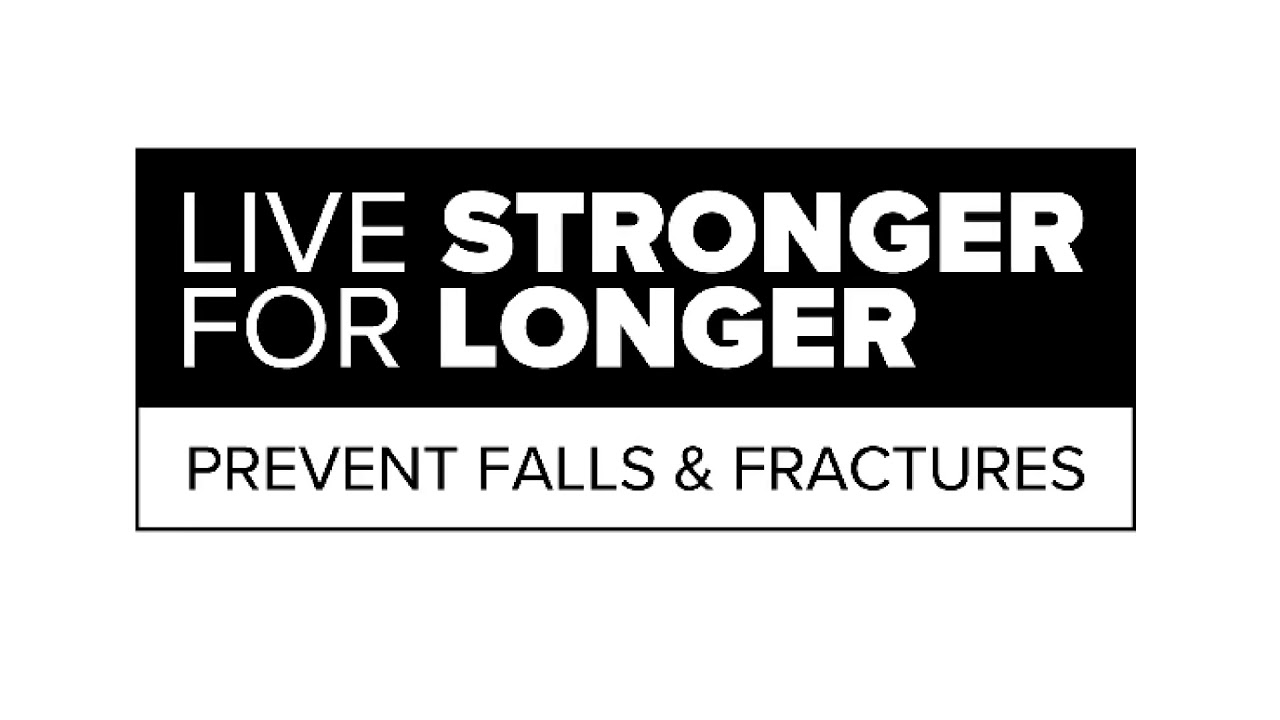 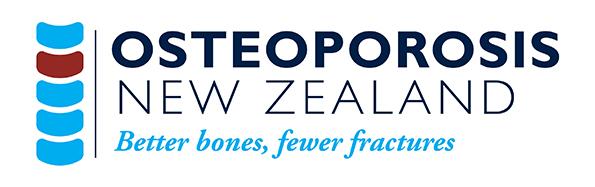 Bisphosphonates are considered first line drug therapy for Osteoporosis, and we have: [inserted if Alendronate/Risedronate/Zoledronate(bisphosphonates) are ticked]
□	Commenced this patient on Alendronate 70mg/weekly Orally: Suggested treatment duration of ~ 5years followed by a drug holiday of 1-2 years 
□	Recommended this patient to follow up with you to discuss and commence treatment such as Alendronate 70mg/weekly Orally: Suggested treatment duration of ~ 5years followed by a drug holiday of 1-2 years [inserted if Alendronate ticked….there will different versions for Risedronate and Zoledronate]
□	Creatinine Clearance (Cockroft Gault) _[insert] _ml/min Creatinine Clearance is recommended to be ≥35mL/min.
□	 Please check serum P1NP after 6 months of treatment check absorption/compliance. 
If greater than 35ug/l this suggests either an absorption or adherence problem. A treatment review is indicated, and consideration given to a switch to IV Zoledronate is recommended (unless there are contraindications).
□	We have discussed treatment options and have provided the patient with verbal and written information on the medication, detailing the benefits, side effects and method of administration.
□	Next DXA is due……………[Free Txt]……………………………………………..
□	A copy of this treatment plan has been sent to the patient for their records. [Part of base template(bisphosphonates) but only boxes ticked will show up in final document]
[Speaker Notes: Then a few months later  did this to her arm flicking the duvet over 
Diagnosed with Lymphoma    look at her DEXA results]
Merle
2013
55-year-old  woman Merle
Well woman check with GP
No falls or fractures
Menopause @ 51 yrs short trial of HRT
Slender build BMI 21
Runner
Melanoma 15 years prior
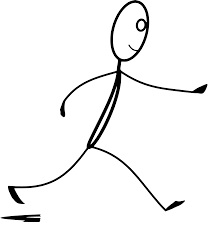 BMD RESULTS
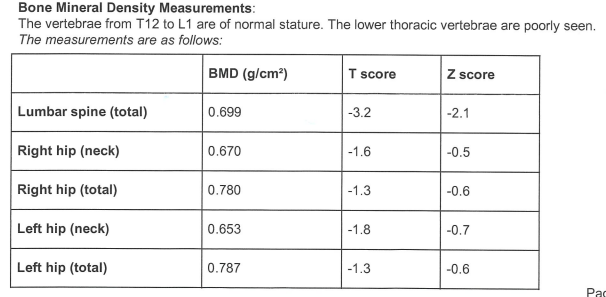 DXA report what should we do?
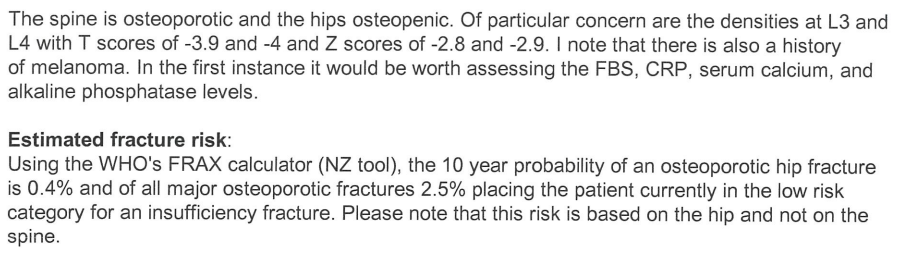 [Speaker Notes: Given this information  What should we do?
Should she be offered treatment
Should she wait?
Who’s responsibility is it for her to be followed up?]
Fast Forward to 2021
No treatment discussed or commenced
No DXA follow up arranged
Patient states she was “unaware of the significance of her results and what the long term outcome could be”
Merle now  aged 63 years old
Mid 2021 she developed severe debilitating back pain				
Unable to go running or walking 
Quality of life diminished
Repeat DXA
Orthopaedic Surgeon told her she had the bones of and 80 year old woman
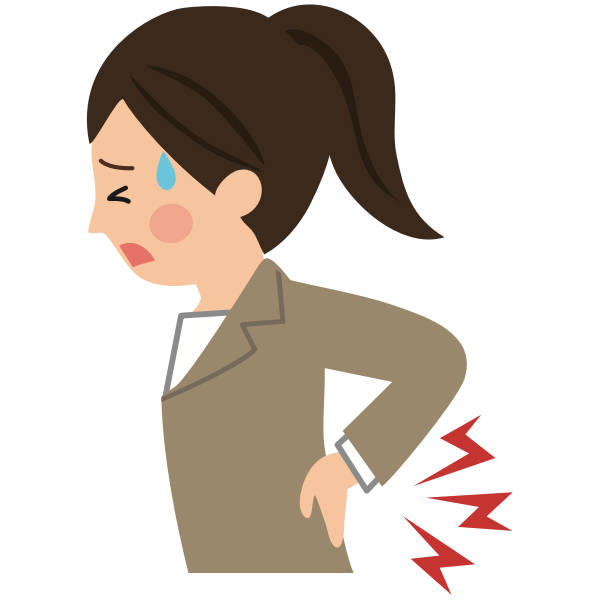 Updated DXA
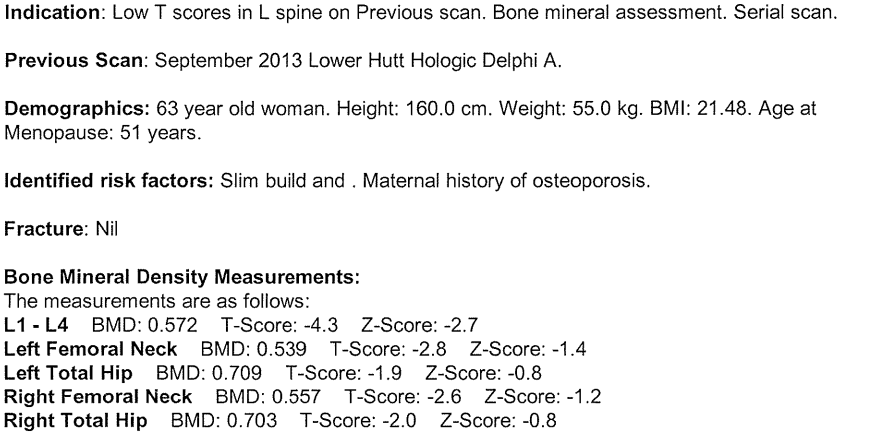 What should we do now?
Refer to Endocrinologist
Screening blood tests
Treatment options	
Teriparatide?
Bisphosphonates?
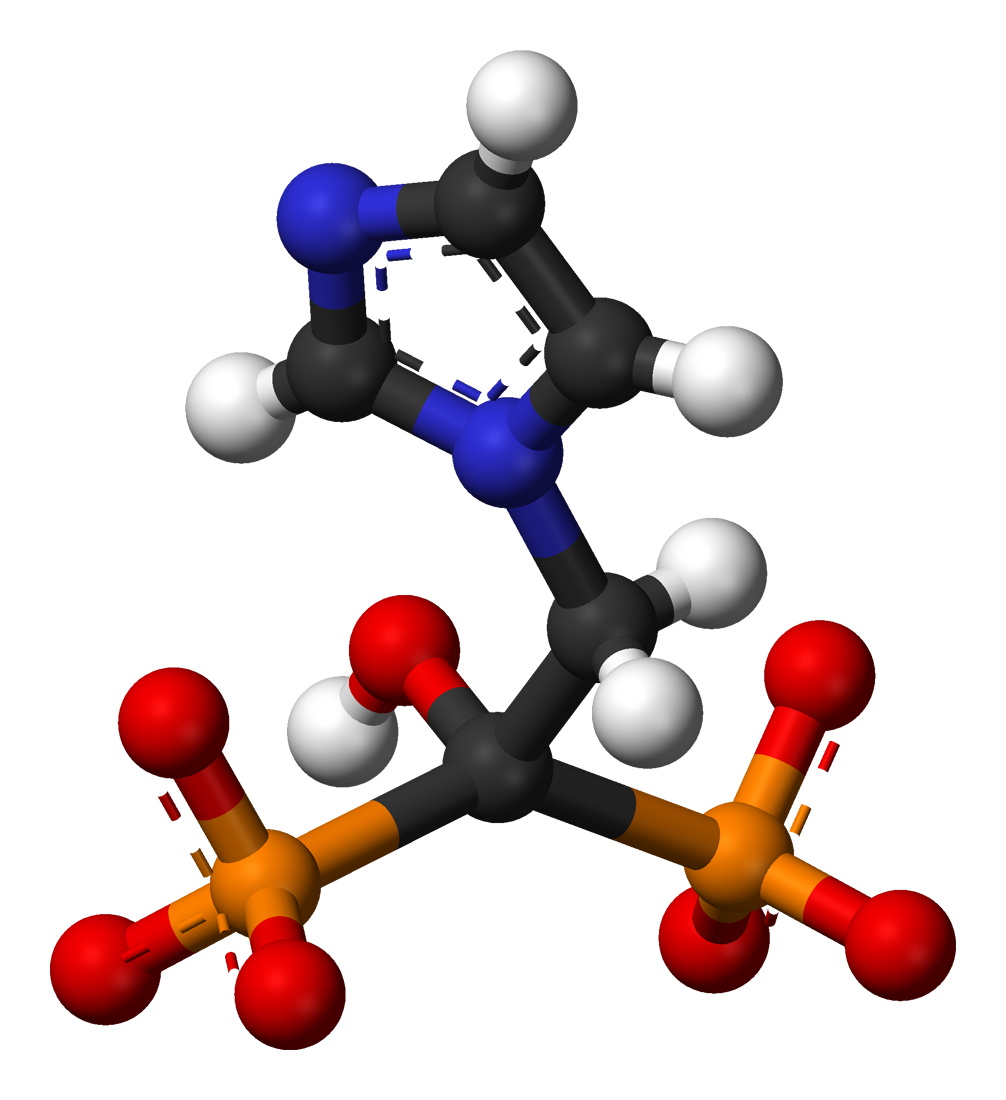 Where do we want to end up?
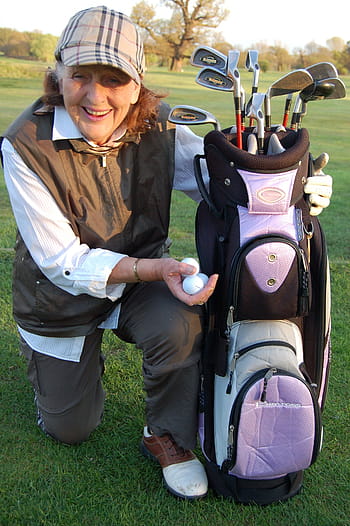 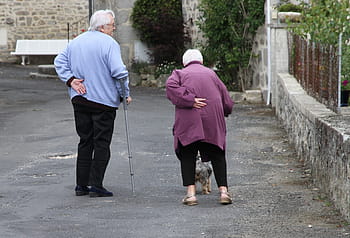 V